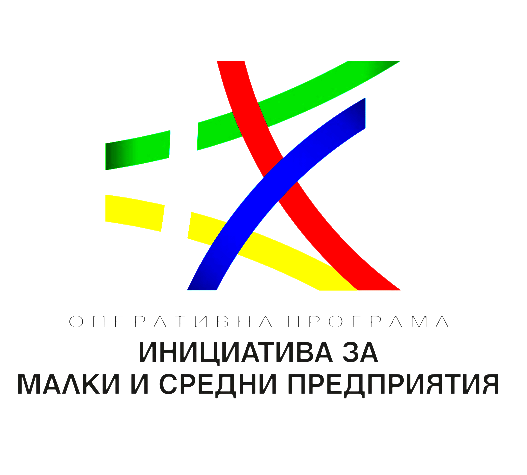 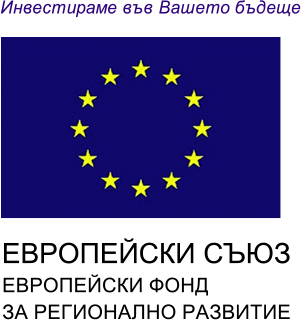 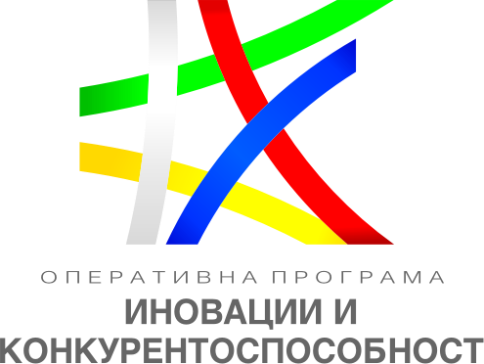 Информационни дни по процедура BG16RFOP002-1.018 „Създаване и развитие на Регионални иновационни центрове (РИЦ)“
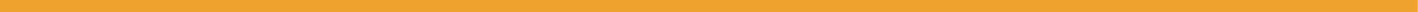 ГД „Европейски фондове за конкурентоспособност“
Министерство на икономиката
1
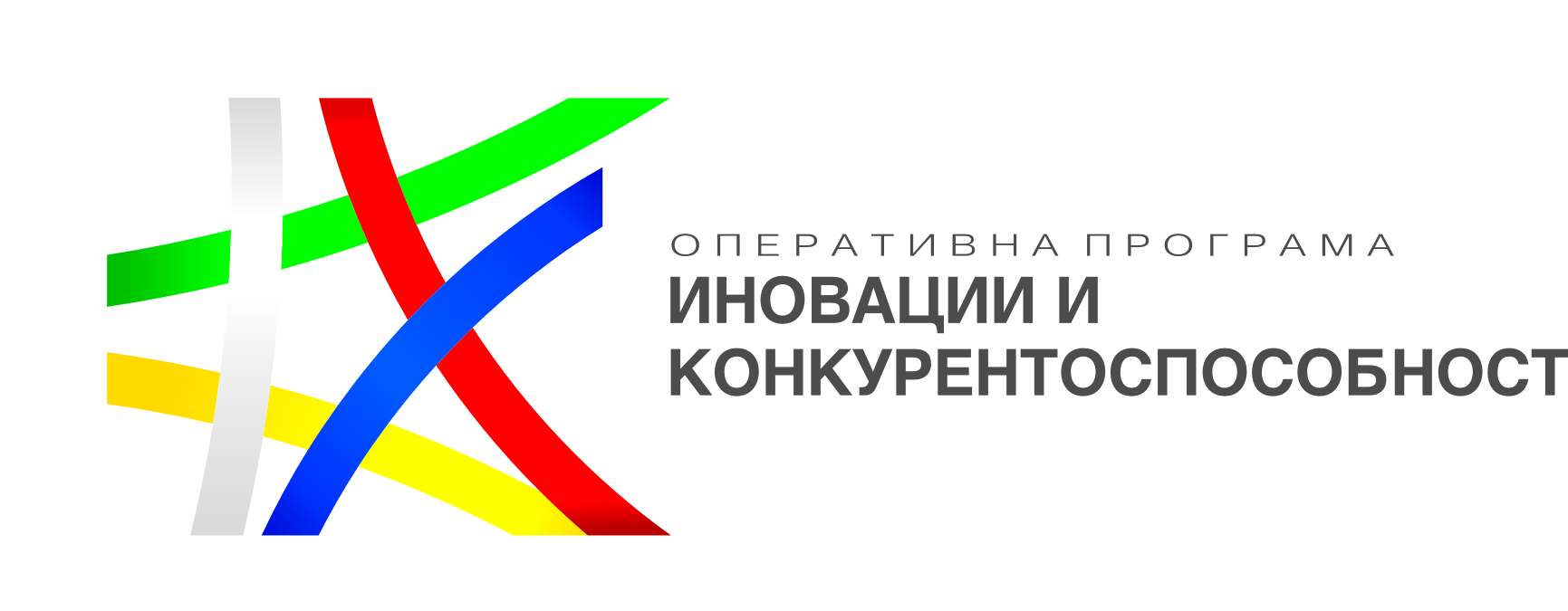 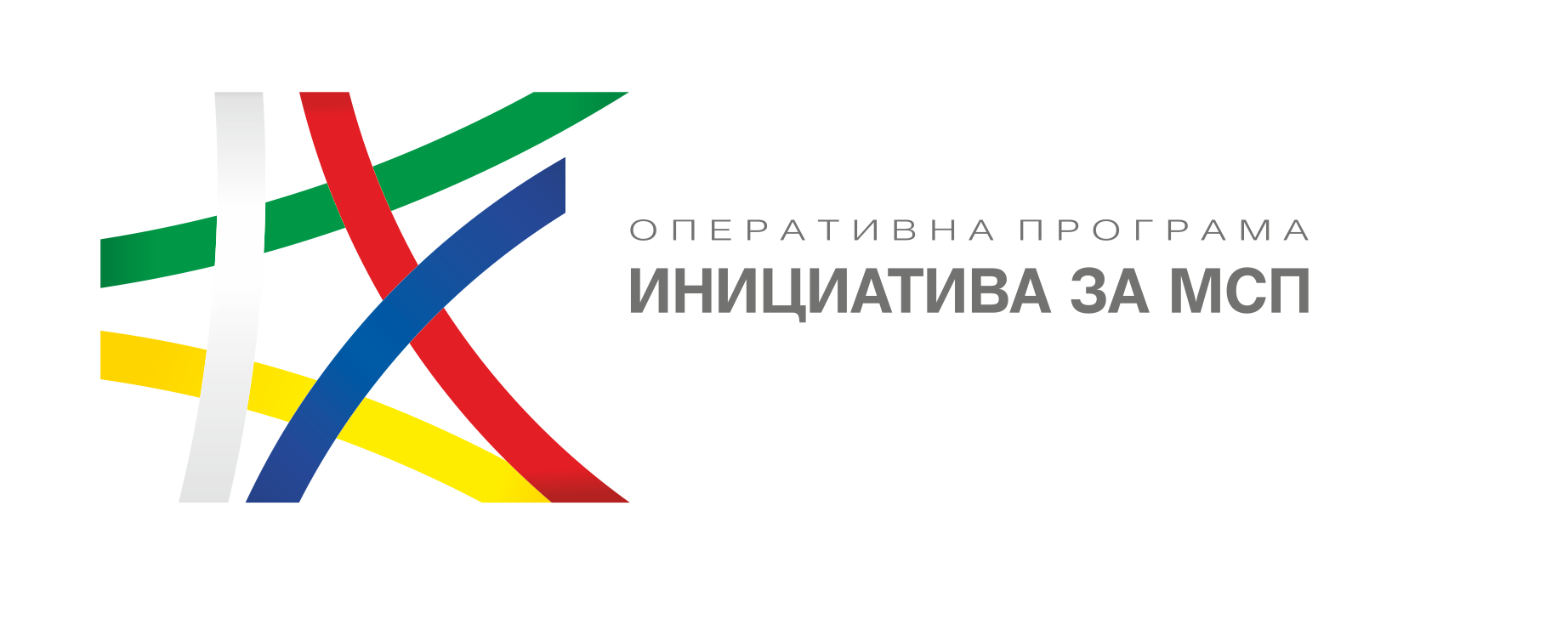 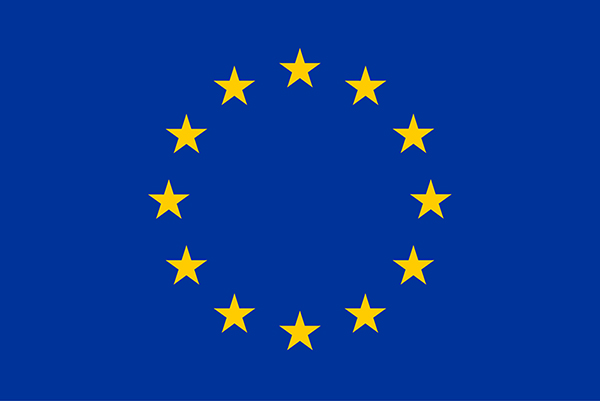 Основни параметри
на процедурата
ГД „Европейски фондове за конкурентоспособност“, Министерство на икономиката
2
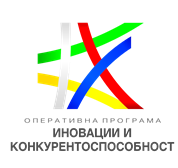 Създаване и развитие на Регионални иновационни центрове (РИЦ)
3
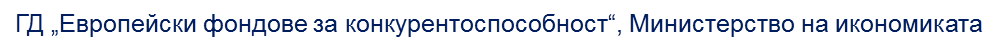 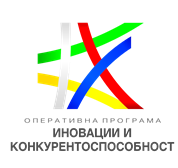 Режим на държавна/минимална помощ
4
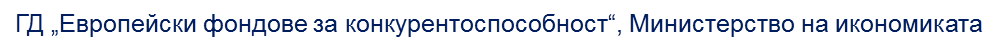 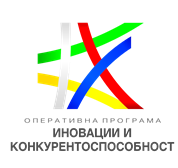 Критерии за подбор на операции (1/5)
5
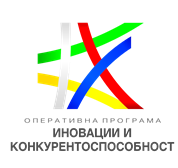 Критерии за подбор на операции (2/5)
6
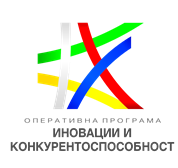 Критерии за подбор на операции (3/5)
7
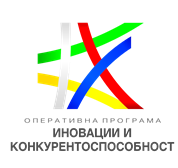 Критерии за подбор на операции (4/5)
Да са в съответствие с хоризонталните политики, залегнали в чл. 7 и чл. 8 на Регламент (ЕС) № 1303/2013
Изпълнението на проектите следва да води до реализиране на дейности в някое от приоритетните подобласти на 4-те тематични области на ИСИС
Допустими за подкрепа по режим „инвестиционни помощи за научноизследователски инфраструктури“ съгласно чл. 26 от Регламент (ЕС) № 651/2014 (Елемент А) са проектни предложения, при които:
• достъпът до инфраструктурата е отворен за няколко ползватели и се предоставя на прозрачна основа
• цената за използването на инфраструктурата отговаря на пазарната цена
• предприятията, които са финансирали поне 10 % от разходите за инфраструктурата получават преференциален достъп при по-изгодни условия
• този достъп е пропорционален на приноса на предприятието към разходите и условията се оповестяват публично
8
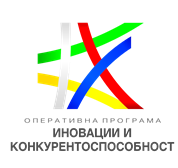 Критерии за подбор на операции (5/5)
Минимален размер на помощта
1 500 000 лв.
7 000 000 лв.
Максимален размер на помощта
Разходите за Елемент А трябва да бъдат в размер на поне 50% от допустимите разходи по проекта.
Максимална продължителност на проектите - 36 месеца
9
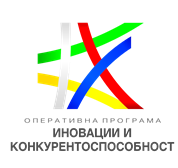 Индикатори по процедурата
Индикатори за резултат (информацията се предоставя от НСИ)
Публични разходи за НИРД (GOVERD плюс HERD) финансирани от предприятията във всички области извън BG411 област София (столица), като % от общите публични разходи за НИРД (GOVERD плюс HERD)
 Индикатори за изпълнение
1) Брой изследователи, работещи в подобрени инфраструктурни обекти за научни изследвания;
2) Брой предприятия, които си сътрудничат с научноизследователски институции; 
3) Брой създадени или модернизирани споделени регионални научноизследователски инфраструктури.
10
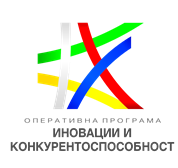 Методология за подбор на операции (1/2)
Регионална специализация на РИЦ: Проектът попада в приоритетните тематични области на ИСИС за съответния район на ниво NUTS 2

Тематична специализация на РИЦ: Проектът надгражда  друг европейски проект, изпълняван от член на обединението-кандидат (договор по Рамкова програма на ЕС или печат за качество (seal of excellence) по програма Хоризонт 2020

Принадлежност на членовете на РИЦ към района на ниво NUTS 2
11
ГД „Европейски фондове за конкурентоспособност“, Министерство на икономиката
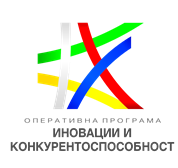 Методология за подбор на операции (2/2)
Вид процедура за предоставяне на БФП - процедура на подбор на проекти съгласно чл. 25, ал. 1, т. 1 и чл. 29, ал. 2 от ЗУСЕСИФ.

Процедура с един краен срок за кандидатстване:

16:30 часа на 20.01.2020 г.

Кандидатите могат да задават допълнителни въпроси и да искат разяснения във връзка с Условията за кандидатстване до 3 седмици преди крайния срок за подаване на проектни предложения. Допълнителни въпроси могат да се задават само по електронната поща, посочена по-долу, като ясно се посочва наименованието на процедурата за подбор на проекти:
Адрес на електронна поща:        
 ric@mi.government.bg
12
ГД „Европейски фондове за конкурентоспособност“, Министерство на икономиката
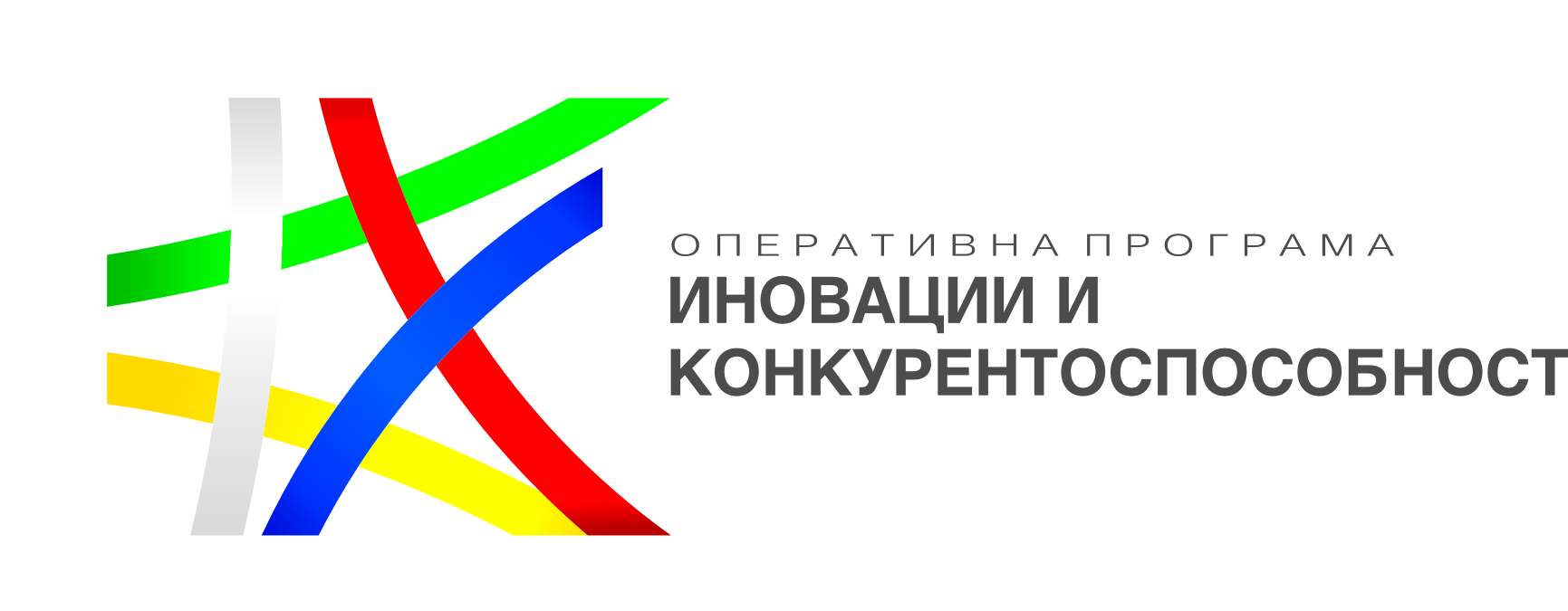 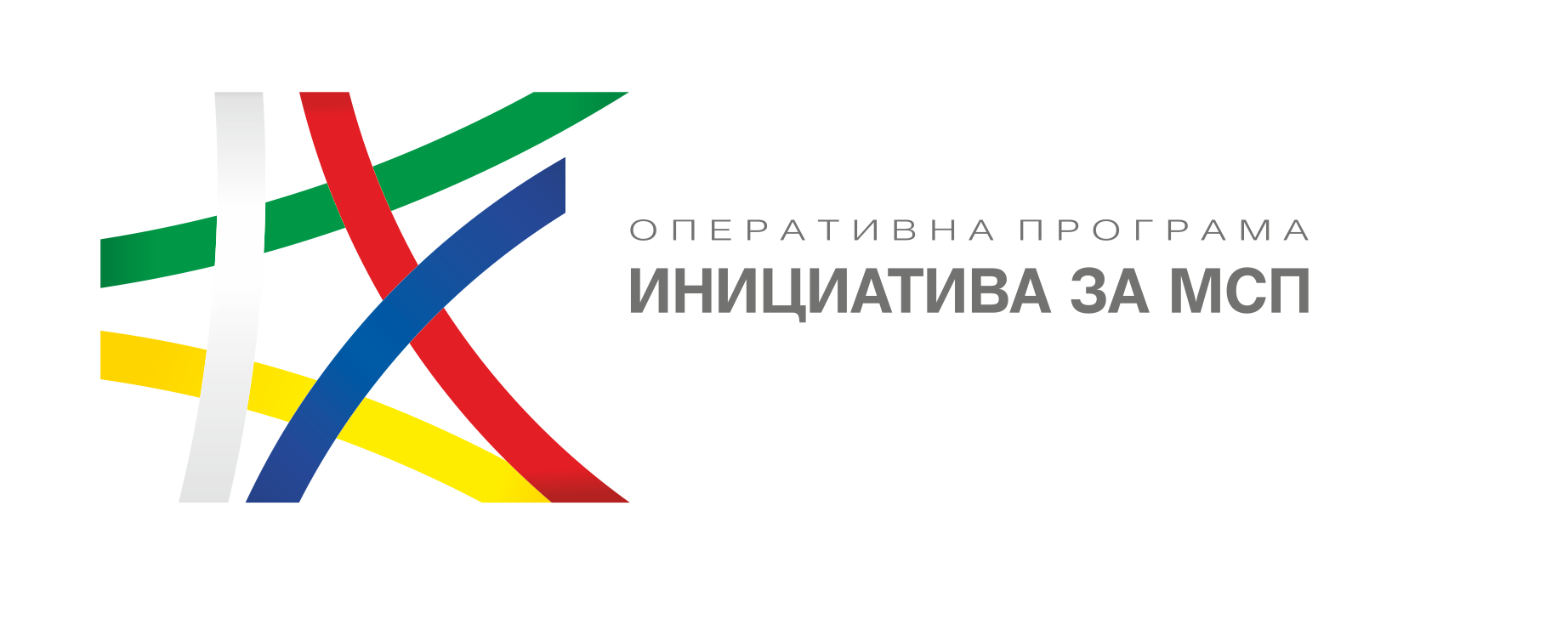 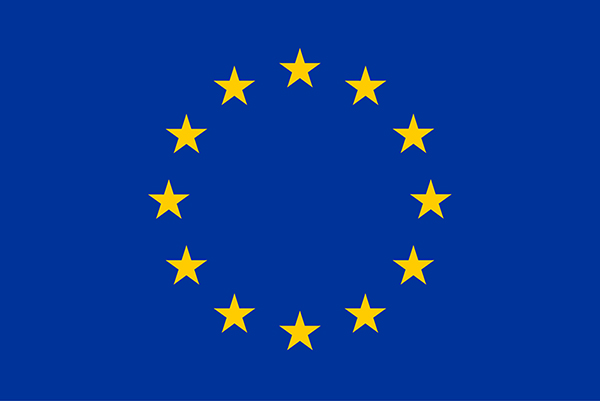 Кандидатстване, 
оценка и договаряне
ГД „Европейски фондове за конкурентоспособност“, Министерство на икономиката
13
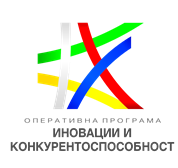 Кандидатстване
Проектните предложения се подават по електронен път чрез ИСУН 2020 посредством КЕП, валиден към датата на кандидатстване (https://eumis2020.government.bg - модул „Е-кандидатстване“) 

Указания за попълване и подаване на електронния Формуляр за кандидатстване се съдържат в Приложение А към Условията за кандидатстване.

В процеса на оценка комуникацията с кандидата се извършва електронно чрез профила, от който е подадено проектното предложение в ИСУН 2020.





Етап 1: Оценка на административното съответствие и допустимостта
Етап 2: Техническа и финансова оценка
Етапи на оценка
14
ГД „Европейски фондове за конкурентоспособност“, Министерство на икономиката
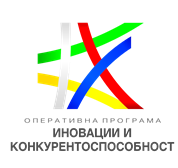 Оценка на административното съответствие и допустимостта (1/5)
Списък на документите, които се подават на етап кандидатстване

Пълномощно за подаване на проектното предложение с КЕП (ако е приложимо);
Декларация, че кандидатът е запознат с условията за кандидатстване и условията за изпълнение (Приложение Б);
Декларация по чл. 25, ал. 2 от ЗУСЕСИФ и чл. 7 от ПМС 162/2016 г. (Приложение В);
Декларация за осъществяване на научно-изследователска  дейност на висшето учебно заведение/научноизследователската организация или техните звена/институти в района (Приложение Г);
Декларация за държавни/минимални помощи (Приложение Д);
Декларация за обстоятелствата по чл. 3 и чл. 4 от ЗМСП (Приложение Е), ако е приложимо;
Декларация за съгласие данните за кандидата да бъдат  предоставяни от НСИ на УО по служебен път (Приложение Ж);
15
ГД „Европейски фондове за конкурентоспособност“, Министерство на икономиката
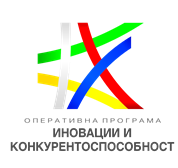 Оценка на административното съответствие и допустимостта (2/5)
Списък на документите, които се подават на етап кандидатстване
Техническа спецификация на предвидените за закупуване ДМА и ДНА, по образец (Приложение З);
Оферта от производител или първи доставчик  за всяка отделна инвестиция на кандидата в активи (ДМА и ДНА), с предложена цена;
Декларация от производител/оторизиращ документ, издаден от производителя на първия доставчик/договор за търговско представителство между производител и първи доставчик;
Отчет за приходите и разходите и Справка за приходите и разходите по видове и икономически дейности за 2017 г. и 2018 г. на фирмите, членове на обединението-кандидат, посочени във Формуляра за кандидатстване;
Справка за иновационната дейност на фирмите, членове на обединението-кандидат за периода 2016-2018 година; 
Справка за местните единици на фирмите, членове на обединението-кандидат за 2017 и 2018 години;
16
ГД „Европейски фондове за конкурентоспособност“, Министерство на икономиката
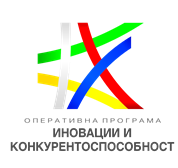 Оценка на административното съответствие и допустимостта (3/5)
Списък на документите, които се подават на етап кандидатстване

Отчет за заетите лица, средствата за работна заплата и други разходи за труд за 2017 г. и 2018 г. на фирмата/ите, член/ове на обединението-кандидат, посочена/и във Формуляра за кандидатстване;
Учредителни документи на обединението-кандидат, вкл. протоколи/ решения от заседания на ОС/УС, на които са приети нови членове или изключени стари членове;
Бизнес стратегия - разработена по образец (Приложение И);
Сключен договор по Рамкова програма на ЕС (вкл. ECSEL Joint Undertaking), изпълняван от член на обединението-кандидат и документ за финално плащане по съответния проект; 
Получен печат за качество (seal of excellence) по програма Хоризонт 2020 от член на обединението-кандидат и проектното предложение към него; 
Счетоводна политика на кандидата (ако е приложима).
17
ГД „Европейски фондове за конкурентоспособност“, Министерство на икономиката
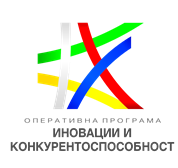 Оценка на административното съответствие и допустимостта (4/5)
Проверка на административно съответствие

Документите, които се прилагат към проектното предложение не е необходимо да бъдат подписвани с КЕП.

     ВАЖНО!!!

Непредставянето на Техническа спецификация и/или Бизнес стратегия може да доведе до отхвърляне на  проектното предложение.

Офертите от производител или първи доставчик за инвестициите в активи трябва да съдържат информация за:
наименование на оферента;
технически и/или функционални характеристики на оборудването, съответстващи на посочените в Приложение З;
цена на оборудването и вид на валутата;
лицето, което издава офертата от името на оферента 
(напр. име, подпис,електронен подпис, разпечатка за получаване);
18
ГД „Европейски фондове за конкурентоспособност“, Министерство на икономиката
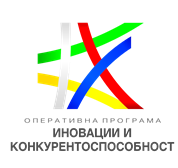 Оценка на административното съответствие и допустимостта (5/5)
Декларация от производител/оторизационно писмо от първи доставчик/договор за търговско представителство между производител и първи доставчик, от които да е видно, че е спазено изискването за предоставяне на оферта от производител или първи доставчик - трябва да бъдат подписани от лице с представителна власт по отношение на издателя на съответния документ.

	Проверка на допустимостта на кандидатите и проектите 

Извършва се въз основа на данните от формуляра за кандидатстване и представените документи
Отстраняване на установени нередовности в срок, не по-кратък от една седмица
Съобщаване на кандидатите за недопускането на проектите до «Техническа и финансова оценка»
19
ГД „Европейски фондове за конкурентоспособност“, Министерство на икономиката
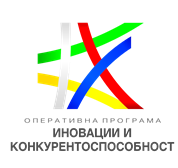 Техническа и финансова оценка
Техническата и финансова оценка се извършва по критериите съгласно Приложение Й към Условията за кандидатстване, която включва и оценка на реалистичността, ефективността и допустимостта на дейностите и разходите.

Възможно е да бъдат изискани документи/разяснения от кандидатите, като се предоставя срок не по-кратък от една седмица от получаване на уведомлението.

При наличие на недопустими, необосновани, дублиращи се разходи или разходи, които не съответстват на пазарните цени, оценителната комисия извършва служебна корекция в бюджета на проекта.

Проектите, получили „0“ точки по показател IV.1 „Реалистичност на разходите по проекта“ се отхвърлят.

Проектните предложения, получили минимум 57 точки се класират в низходящ ред, съобразно получената оценка.
20
ГД „Европейски фондове за конкурентоспособност“, Министерство на икономиката
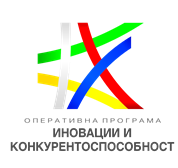 Договаряне
Кандидатите, чиито проектни предложения са одобрени за финансиране, се поканват да представят в 30-дневен срок доказателства, че отговарят на изискванията за бенефициент, като представят необходимите документи.
Служебни проверки на декларирани обстоятелства

Проверка дали кандидатите са регистрирани по ТЗ/ЗЮЛНЦ

Проверка на декларираната категория предприятие по смисъла на ЗМСП

Проверка за надвишаване на прага за получени държавни/минимални помощи

Проверка относно спазването на изискванията на регламент 651/2014  при заявени за финансиране разходи в режим „помощи за научноизследователска инфраструктура“

Проверка  за двойно финансиране
21
ГД „Европейски фондове за конкурентоспособност“, Министерство на икономиката
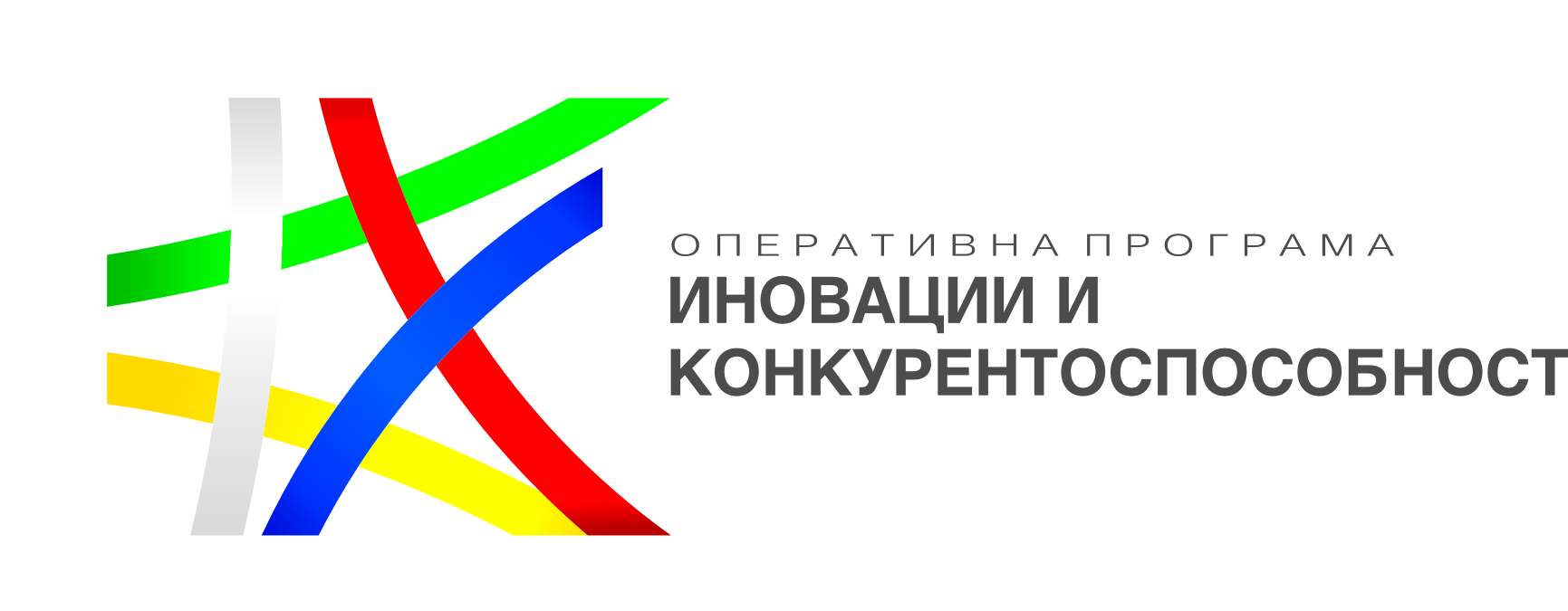 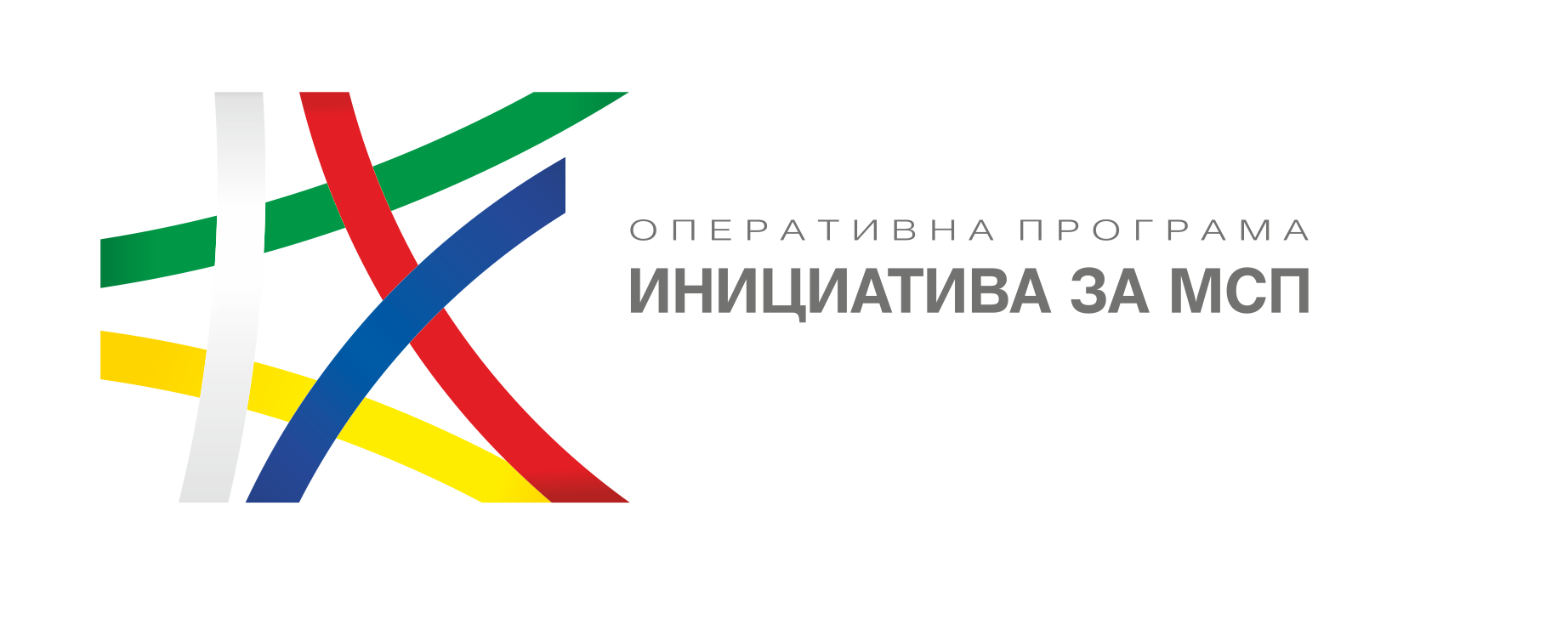 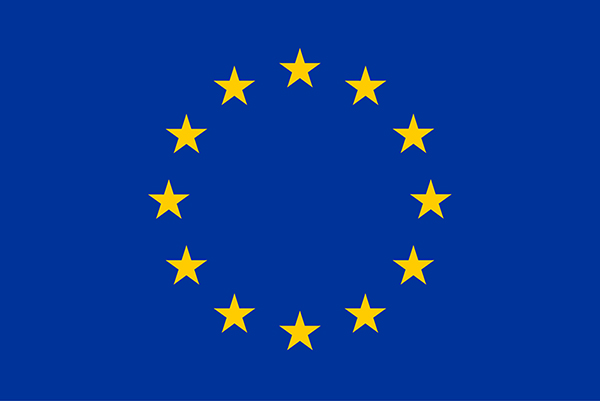 Допустими разходи 
и бюджет на проекта
ГД „Европейски фондове за конкурентоспособност“, Министерство на икономиката
22
Условия за допустимост на разходите (1/2)
23
Условия за допустимост на разходите (2/2)
24
Специфични допустими разходи (1/7)

Елемент А: Приложим режим „Инвестиционни помощи за научноизследователски инфраструктури“
1. Разходи за придобиване на дълготрайни материални активи (ДМА) – изследователско, изпитателно и друго съпътстващо оборудване за научноизследователска дейност, необходимо за изграждане на нови или разширяване и модернизация на съществуваща научноизследователска инфраструктура съгласно специализацията по ИСИС и
2. Разходи за придобиване на дълготрайни нематериални активи (ДНА) – специализиран софтуер (вкл. разработване и внедряване), патенти, лицензи, „ноу хау” и др., необходими за работата на РИЦ. Разходите за софтуер по Елемент А не трябва да надвишават 10% от общо заявените и одобрени допустими разходи по проекта.
ВАЖНО: Разходите за Елемент А трябва да бъдат в размер на поне 50% от общо заявените и одобрени допустими разходи по проекта.
25
Специфични допустими разходи (2/7)

Елемент Б: Приложим режим „de minimis”
1. Разходи за извършване на ограничени СМР в съответствие със ЗУТ само за текущ ремонт  за нуждите на научната инфраструктура;
2. Разходи за защита на индустриалната собственост, която е в резултат от дейността на РИЦ на национално и международно равнище, и ползване на необходимата за това експертна помощ – до 50 000 лева;
3. Разходи за създаване на мобилни апликации (софтуерни приложения) с права на достъп, възможност за безплатно участие в уебинари, виртуални конференции и други;
26
Специфични допустими разходи (3/7)

Елемент Б: Приложим режим „de minimis”
4. Разходи за възнаграждения (вкл. здравни и осигурителни вноски за сметка на работодателя) на квалифициран персонал, участващ пряко в научноизследователските дейности (изследователи и друг квалифициран персонал) и/или персонал, ангажиран с професионалното управление на РИЦ;
Важно: Разходите за възнаграждения са допустими за персонал, нает единствено на трудов договор за минимум 4 работни часа на ден.
Размерът на брутната работна заплата на едно лице, участващо пряко в научноизследователските дейности и на ръководителя на РИЦ за 8 часов работен ден не трябва да надвишава 2 500 лева, а общият размер на брутната работна заплата, здравните и осигурителните вноски за сметка на работодателя за 8 часов работен ден не трябва да надвишава общо 3 040 лева на месец.
27
Специфични допустими разходи (4/7)

Елемент Б: Приложим режим „de minimis”
Размерът на брутната работна заплата на едно лице от персонала, ангажиран с професионалното управление на РИЦ (различен от ръководителя на РИЦ) за 8 часов работен ден не трябва да надвишава 1500 лв. Общият размер на брутната работна заплата, здравните и осигурителни вноски за сметка на работодателя на това лице за 8 часов работен ден не трябва да надвишава общо 1 825 лева на месец.
Размерът на възнаграждението на лице, наето на по-малко от 8 часа, следва да бъде пропорционално на това на лице, наето на 8 часа.
Разходите за възнаграждения следва да бъдат определени на месечна база, като кандидатите следва да представят информация относно броя на предвидените месеци на заетост на всяко лице, наето от кандидата, както и броя часове на ден. Разходите за полагаем платен годишен отпуск са допустими за периода на изпълнение на дейностите по проекта до размера на основния платен годишен отпуск,  посочен в чл. 155 от Кодекса на труда.
28
Специфични допустими разходи (5/7)

Елемент Б: Приложим режим „de minimis”
5. Разходи за закупуване на компютърно оборудване и софтуер за административни нужди на РИЦ;
6. Разходи за закупуване на инструменти, материали и консумативи за нуждите на въвеждане и експлоатация на закупеното по проекта оборудване в рамките на срока за изпълнение на проекта;
7. Режийни разходи на РИЦ (ток, вода, отопление, телефон и  интернет) в рамките на срока за изпълнение на проекта;
29
Специфични допустими разходи (6/7)

Елемент Б: Приложим режим „de minimis”
8. Разходи за извършване на изследвания и анализи (вкл. чужди добри практики) за разработване на нови технологии и процеси;
9. Разходи за организиране и участие в събития за представяне на РИЦ и на неговите продукти/ услуги, разширяване и развитие на дейността на обединението – разходи за такси за участие в посочените събития и разходи за командировки (пътни, дневни и квартирни), разходи за наем на зали, наем на оборудване, разходи за лектори;
10. Разходи за акредитация на създадената в рамките на проекта научноизследователска инфраструктура;
30
Специфични допустими разходи (7/7)

Елемент Б: Приложим режим „de minimis”
11. Разходи за консултантски услуги за стъпването на друг пазар, вкл. изследвания и информация за таргeтираните пазари - до 10 000 лева;
12. Разходи за популяризиране на продуктите/ услугите на  РИЦ – до 10 000 лева;
13. Разходи за визуализация на проекта - до 2 000 лева;
14. Разходи за одит на проекта – до 10 000 лева.
31
БЮДЖЕТ НА ПРОЕКТА (1/3)
При изготвянето на бюджета на проекта, кандидатите следва да спазват националното законодателство относно третирането на ДДС като „възстановим” и съответно недопустим разход или като „невъзстановим” и съответно допустим разход по ОПИК и настоящата процедура. (Приложение Р от Условията за изпълнение – ДНФ 3/23.12.2016г.).
32
БЮДЖЕТ НА ПРОЕКТА (2/3)
Заложените разходи за ДМА и ДНА следва да съответстват на представените пазарни цени, като е допустимо увеличение до 10 % от стойността на представената оферта от производител или първи доставчик; 
При проверка на съответствието на цени в чуждестранна валута, ще се взима предвид курсът на БНБ към  дата 18.09.2019 г.;
В бюджета не се посочват марки, модели, технически характеристики и други указващи/насочващи белези към конкретен актив или доставчик;
33
БЮДЖЕТ НА ПРОЕКТА (3/3)
Кандидатите следва да опишат броя на закупуваните ДМА, ДНА, услуги и други в описателната част на отделните бюджетни редове;
В случай че се планира закупуването на активи от един вид, но с различна единична стойност е необходимо да бъдат описани в различни бюджетни редове от ниво 3 на бюджета на проекта;
Разходите по т. 9 от Елемент Б следва да бъдат заложени като обща сума в един самостоятелен бюджетен ред в т. 5 „Бюджет“ от Формуляра за кандидатстване.
34
ВАРИАНТИ НА ИЗПЛАЩАНЕ НА БЕЗВЪЗМЕЗДНАТА ФИНАНСОВА ПОМОЩ
Вариант 1 - с авансово плащане, междинни плащания и окончателно плащане;Вариант 2  - само междинни плащания и окончателно плащане;Вариант 3  - само окончателно плащане.
Важно: Авансовото плащане е до 40 % от сумата на одобрената безвъзмездна финансова помощ срещу представяне на банкова гаранция.Общият размер на авансовото и междинните плащания е до 95% от стойността на безвъзмездната финансова помощ. Прагът от 95% не се прилага, когато няма извършено авансово плащане или когато авансът е покрит изцяло с допустими разходи съгласно чл. 131, параграф 2 от Регламент (ЕС) № 1303/2013.
35
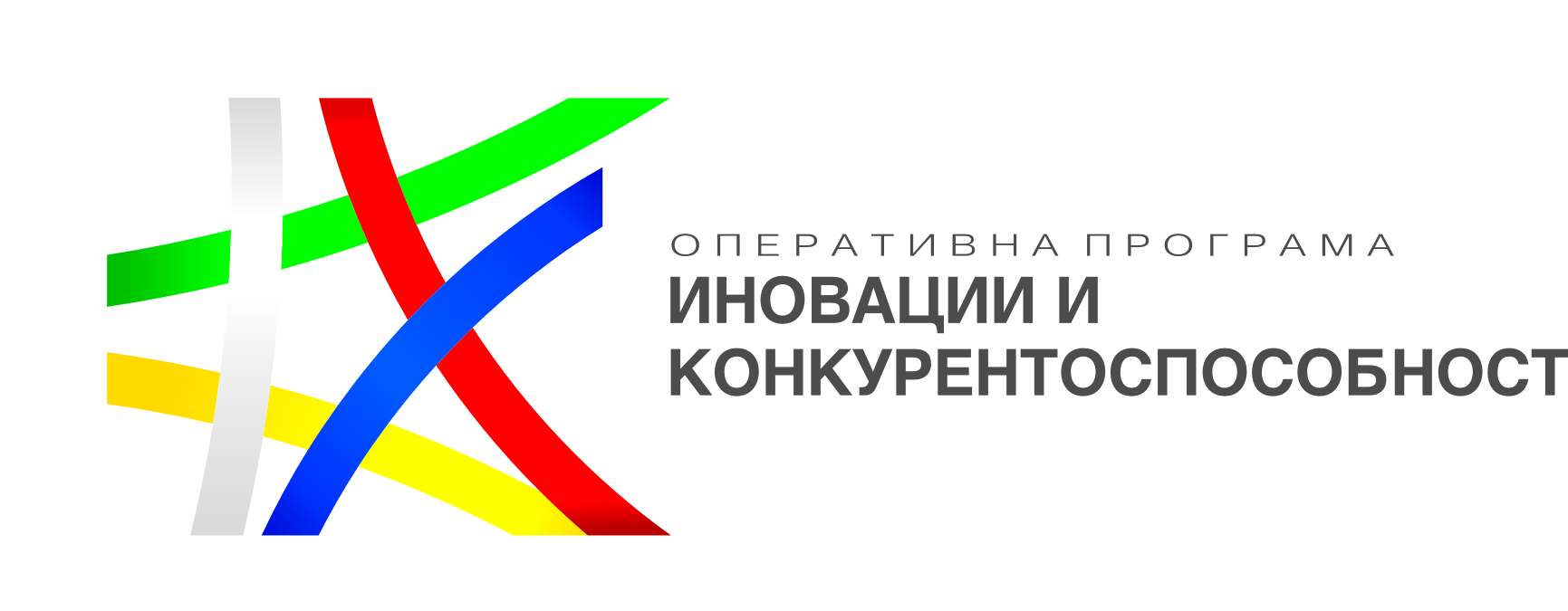 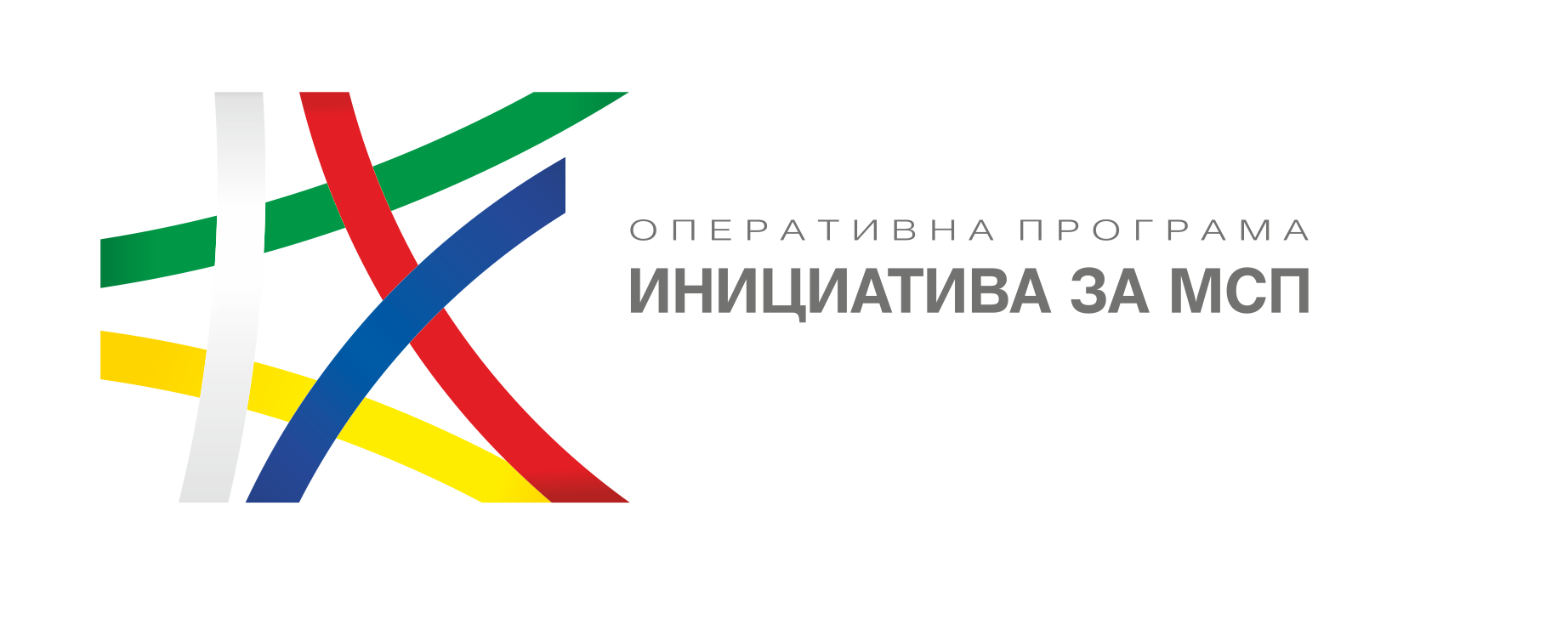 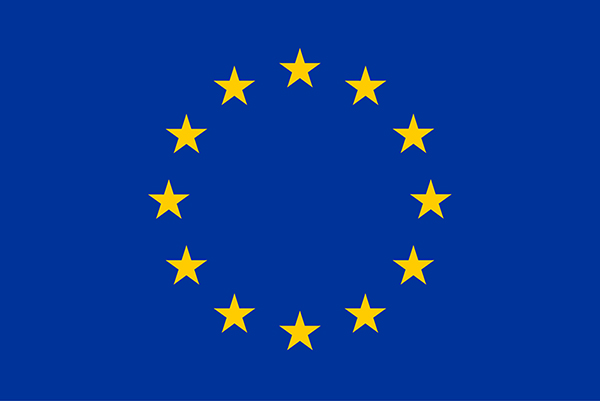 АДМИНИСТРИРАНЕ НА СИГНАЛИ ЗА НЕРЕДНОСТИ И НА НЕРЕДНОСТИ
ГД „Европейски фондове за конкурентоспособност“, Министерство на икономиката
36
АДМИНИСТРИРАНЕ НА НЕРЕДНОСТИПРАВНА РАМКА НА ПРОЦЕДУРИТЕ
РЕГЛАМЕНТ (EС) № 1303/2013 от 17 декември 2013 г. на Европейския парламент и на Съвета за определяне на общоприложими разпоредби за ЕФРР, ЕСФ, КФ, ЕЗФРСР и ЕФМДР и за определяне на общи разпоредби за ЕФРР, ЕСФ, КФ и ЕФМДР, и за отмяна на Регламент (ЕО) № 1083/2006 на Съвета.
Нередност: Член 2, параграф 36 от Регламент (EO) № 1303/2013 на Европейския парламент и на Съвета, съгласно който „нередност“ означава всяко нарушение на правото на Съюза или на националното право, произтичащо от действие или бездействие на икономически оператор, участващ в прилагането на европейските структурни или инвестиционни фондове, което има или би имало за последица нанасянето на вреда на Съюза чрез начисляване на неправомерен разход в бюджета на Съюза.

ЗАКОН ЗА УПРАВЛЕНИЕ НА СРЕДСТВАТА ОТ ЕВРОПЕЙСКИТЕ СТРУКТУРНИ И ИНВЕСТИЦИОННИ ФОНДОВЕ (ЗУСЕСИФ), Глава пета „Финансово управление и контрол“, Раздел III „Администриране на нередности и извършване на финансови корекции“;

Наредба за администриране на нередности по Европейските структурни и инвестиционни фондове (НАНЕСИФ, приета с ПМС № 173 от 13.07.2016 г., обн. ДВ, бр. 57 от 2016 г., посл. изм. ДВ, бр. 55 от 2017 г., бр. 90 от 30.10.2018 г., в сила от 30.10.2018 г.);

Глава 10 „Администриране и докладване на нередности“ от Наръчника по ОП „Иновации и конкурентоспособност“.

Декларация за нередности – приложение към Условията за изпълнение на договорите за безвъзмездна финансова помощ
37
АДМИНИСТРИРАНЕ НА НЕРЕДНОСТИПодаване на сигнали за нередности
СИГНАЛ ЗА НЕРЕДНОСТ: Постъпила, включително от анонимен източник, информация за извършена нередност, която трябва да съдържа ясна референция за конкретния проект, финансиращата програма, административното звено и описание на нередността (определението е съгласно параграф 1, точка 3 от Допълнителните разпоредби на НАНЕСИФ).
На интернет страницата на Оперативна програма „Иновации и конкурентоспособност” 2014-2020 (http://www.opic.bg), в рубрика „Обратна връзка“, подрубрика „Нередности“ са публикувани подробни указания към лицата, желаещи да подадат сигнал за нередност, инсталирано  е  и електронно приложение за подаване на сигнали;

На интернет страницата на дирекция „Защита на финансовите интереси на Европейския съюз“ (АФКОС) в Министерството на вътрешните работи (http://www.afcos.bg) е налично приложение „Сигнали за нередности“, чрез което също може да се подава информация в случаите на съмнение за нередност;

Сигнали могат да бъдат подавани от всяко лице - граждани, юридически лица, държавни институции и др.;  

Сигналите могат да бъдат устни или писмени, като УО на ОПИК регистрира и проверява и анонимните сигнали за нередности.
38
АДМИНИСТРИРАНЕ И УПРАВЛЕНИЕ НА НЕРЕДНОСТИ Процедури след получаване на сигнал за нередност
Всички сигнали за нередности се регистрират в деловодната система на МИ, в Регистър на сигнали за нередности на УО и в ИСУН 2020;

Съгласно разпоредбите на НАНЕСИФ, се извършва проверка на фактите и обстоятелствата, обект на сигнала, при която УО може:

да изиска от бенефициента, на основание чл. 10.3 от Общите условия, да спре временно изпълнението на проекта в цялост или отчасти.
да спре срока за произнасяне по искане за плащане на основание чл. 132,  параграф 2, б. „б“ от Регламент № 1303/2013 г. и чл. 13.2, буква „в“ от Общите условия, за което уведомява писмено бенефициента.

Съгласно настоящата практика на УО, основана на разпоредбата на чл. 64, ал. 1 от ЗУСЕСИФ, при започната процедура по администриране на нередност, УО издава решение, с което отказва да верифицира разхода, засегнат от сигнала за нередност, като в зависимост от заключението по сигнала за нередност, разходът може да бъде предявен в следващо искане за плащане.
39
АДМИНИСТРИРАНЕ НА НЕРЕДНОСТИПРОВЕРКА И ПРИКЛЮЧВАНЕ НА СИГНАЛИ ЗА НЕРЕДНОСТИ
Съгласно НАНЕСИФ, проверката по сигнал за нередност приключва в срок до 3 месеца от датата на получаването му. При правна и фактическа сложност Ръководителят на УО може еднократно да удължи срока на проверката с до 45 дни (съгл. последното изменение на НАНЕСИФ).

Проверката по сигнал за нередност приключва с установяване на наличие или липса на нередност. Заключението се обективира в първа писмена оценка, като може да бъде преразгледано или отменено впоследствие, в хода на административната процедура.

Препис от първата писмена оценка се предоставя на засегнатите лица в тридневен срок от издаването ѝ.
Установените нередности се вписват в Регистър на нередности на УО и в ИСУН 2020 и се докладват до АФКОС и до ОЛАФ.
40
АДМИНИСТРИРАНЕ НА НЕРЕДНОСТИКОРЕКТИВНИ ДЕЙСТВИЯ СЛЕД РЕГИСТРИРАНЕ НА НЕРЕДНОСТ
Финансови корекции съгласно чл. 70 от ЗУСЕСИФ и съгласно Наредбата за посочване на нередности, представляващи основания за извършване на финансови корекции, и процентните показатели за определяне размера на финансовите корекции по реда на ЗУСЕСИФ (приета с ПМС № 57 от  28 март 2017 г., обн. ДВ, бр. 27 от 2017 г., посл. изм. ДВ, бр. 68 от 2017 г.)
Едностранно прекратяване на договора за безвъзмездна финансова помощ: 
в случай на съмнение за измама;
участие в корупционни практики;
деклариране на неверни или непълни данни с цел да бъде получена безвъзмездната финансова помощ, предмет на договора, или представяне на отчет с невярно съдържание.

ВАЖНО!
В случай на установена нередност, представляваща съмнение за измама, се уведомяват компетентните органи!
41
АДМИНИСТРИРАНЕ НА НЕРЕДНОСТИНАЙ-ЧЕСТО ДОПУСКАНИ НЕРЕДНОСТИ
Нарушения при избор на изпълнител, водещи до налагане на финансови корекции;
Конфликт на интереси по смисъла на чл. 61 от Регламент (ЕС, Евратом) 2018/1046 на Европейския парламент и на Съвета от 18 юли 2018 г. за финансовите правила, приложими за общия бюджет на Съюза, за изменение на Регламенти (ЕС) № 1296/2013, (ЕС) № 1301/2013, (ЕС) № 1303/2013, (ЕС) № 1304/2013, (ЕС) № 1309/2013, (ЕС) № 1316/2013, (ЕС) № 223/2014 и (ЕС) № 283/2014 и на Решение № 541/2014/ЕС и за отмяна на Регламент (ЕС, Евратом) № 966/2012. Съгласно посочената разпоредба, конфликт на интереси съществува, когато безпристрастното и обективно упражняване на функциите по договора е опорочено по причини, свързани със семейния и емоционалния живот, политическа или национална принадлежност, икономически интерес или всякакъв друг пряк или косвен личен интерес;
Представяне на неверни данни, използване или представяне на фалшиви, неточни или непълни декларации или документи;
Неспазване на принципа за добро финансово управление (включващ принципите на икономичност, ефикасност и ефек­тивност) - препродажби без добавена стойност, отчитане на завишени стойности и др.;
Отчитане на недопустими разходи, фиктивни доставки и дейности, двойно финансиране на дейности.
42
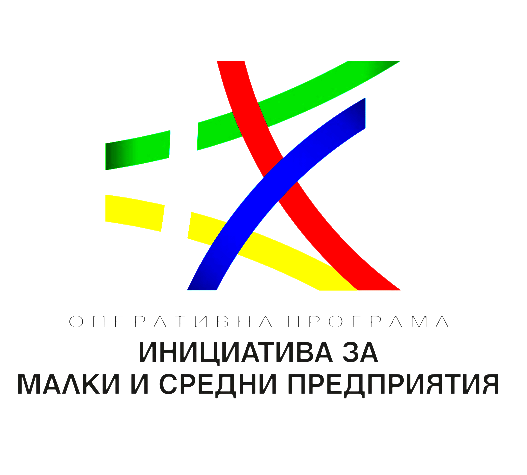 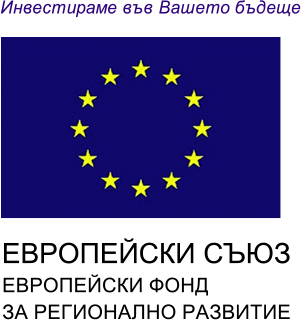 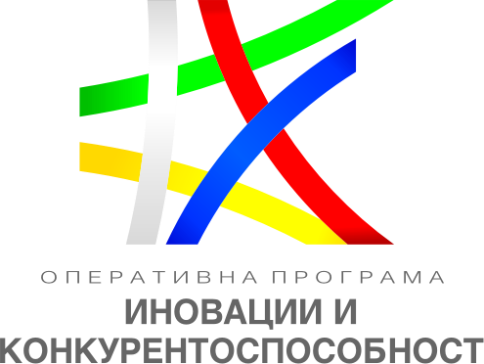 www.opic.bg
Благодаря за вниманието
43